Chapter 2 : Ecosystems Module 1: Matter in Ecosystems
Lesson 1 :  Plant Survival
22/4/2022
5A1
Page- 17
Lab Virtual plant
For this lesson you will need your…
 Science notebook
Pencil case
Textbook
Learning Objectives:
Students are expected to:

Describe the factors affecting growth of plant by using virtual Plant simulation
Keyword
Phloem, xylem and transpiration
Write your answer  in chat box.  You have 1 min
What is the role of xylem and phloem in plants
https://quizizz.com/join?gc=29664629
Lesson Starter
Describe the factors affecting growth of plant by using virtual Plant simulation
Listening Activity-  Transpiration
ENGAGE
what do you observe?

 2.  what is transpiration?


Write down answers in chat box.
Explain the process of transpiration and role of phloem in plants
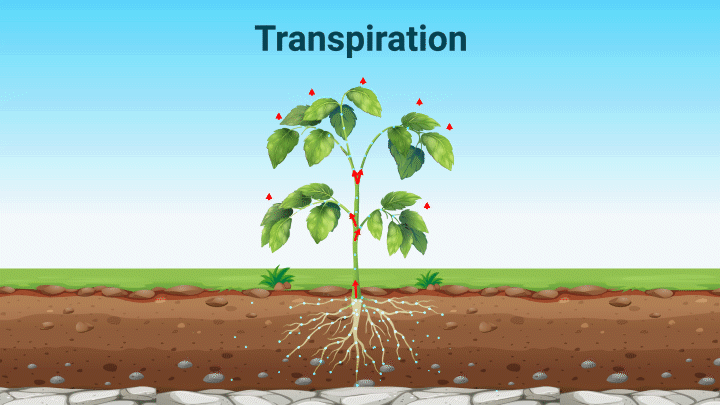 EXTEND
Transpiration is the evaporation of water from a plant’s leaves. 
As water evaporates from the leaves, more water is carried from the bottom of the plant to the top. 
Water moves into the leaf, replacing the water that has evaporated.
Explain the process of transpiration and role of phloem in plants
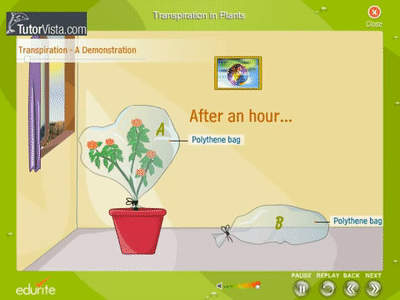 EXPLORE
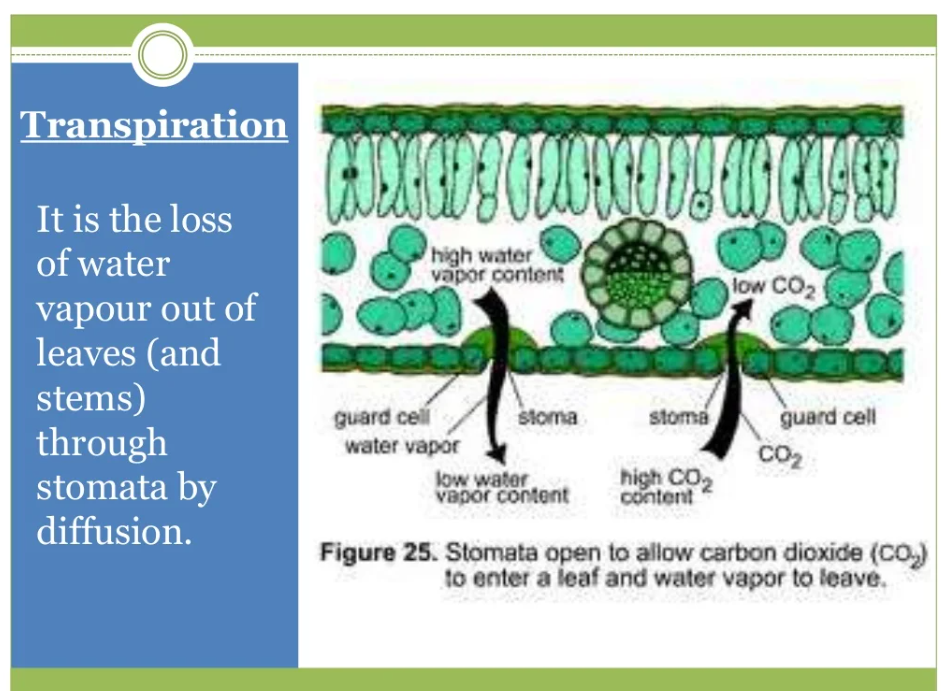 Explain the process of transpiration and role of phloem in plants
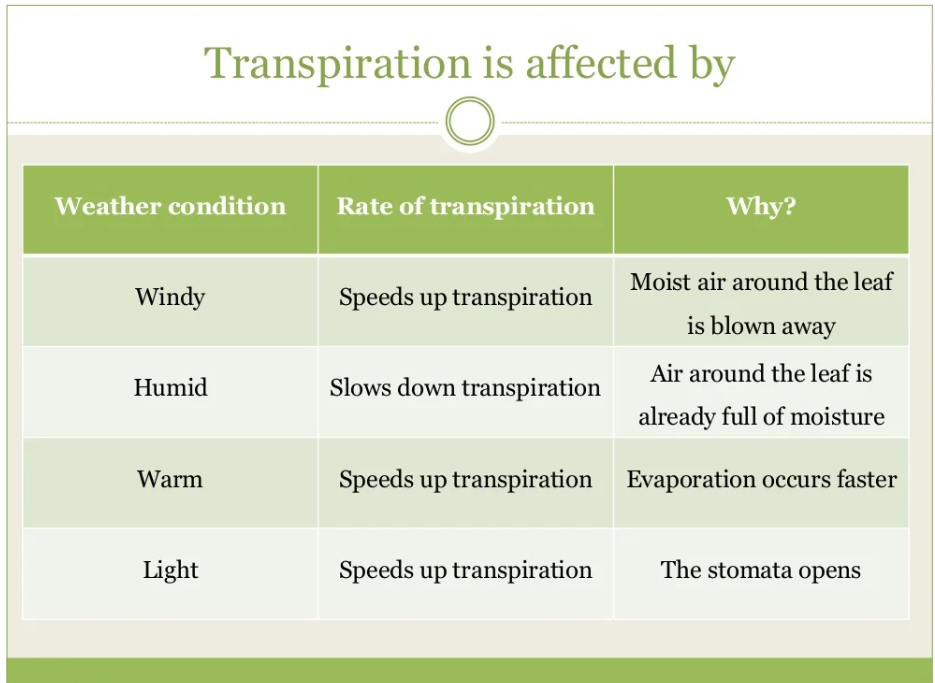 ENGAGE
Explain the process of transpiration and role of phloem in plants
EXTEND
https://wordwall.net/resource/3319105
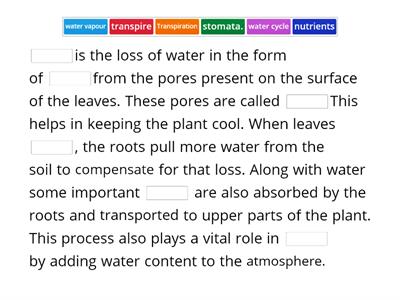 Explain the process of transpiration and role of phloem in plants
EVALUATE
https://wordwall.net/resource/28481169
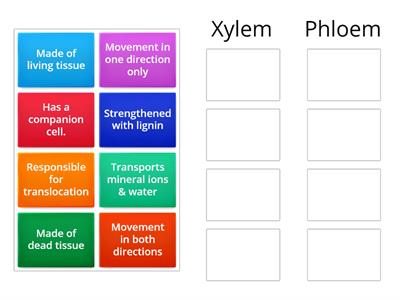 Explain the process of transpiration and role of phloem in plants
Quick-check
EVALUATE
Which of the following are located on a plant's leaves
A. stomata
B. xylem
C. Phloem
D. roots
2 . Plant use water, sunlight and _________ to produce sugar and ______.
3. The main job of the _______________  is to take in nutrients and water from the soil.
Explain the process of transpiration and role of phloem in plants
EVALUATE
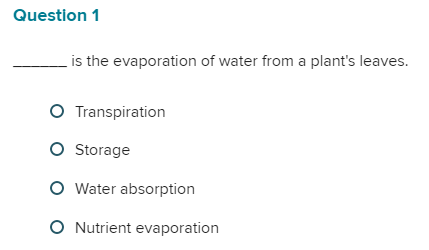 2. Water is carried from the roots through the stem by tissues called ________.
Describe the factors affecting growth of plant by using virtual Plant simulation
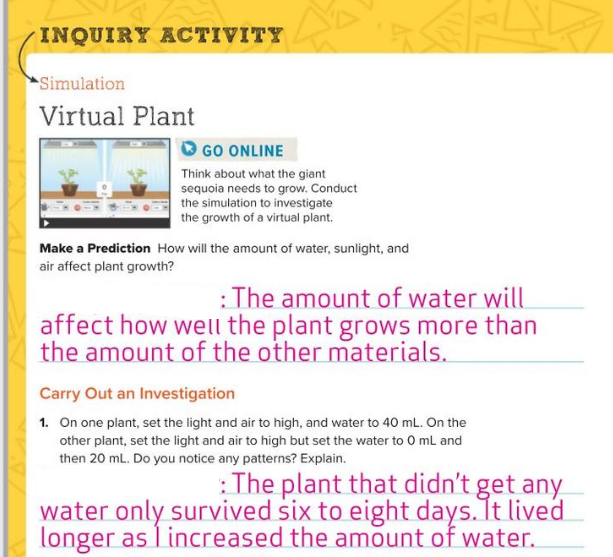 ENGAGE
Describe the factors affecting growth of plant by using virtual Plant simulation
EXPLAIN
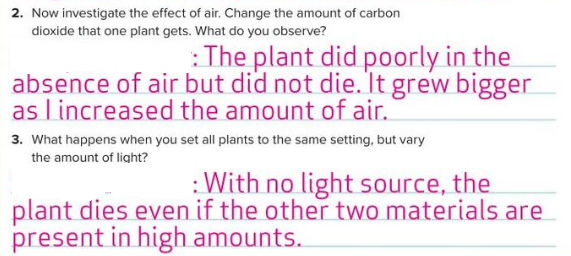 Describe the factors affecting growth of plant by using virtual Plant simulation
EXPLORE
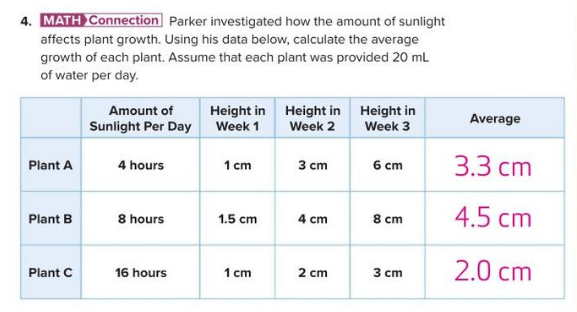 Describe the factors affecting growth of plant by using virtual Plant simulation
EXPLORE
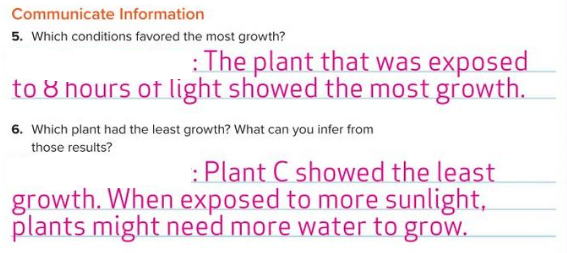 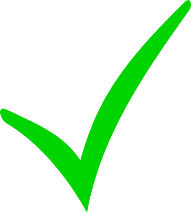 Describe the factors affecting growth of plant by using virtual Plant simulation
Learning outcome
Plenary/ Exit ticket
Self assessmentType your name and self-assessment in the chat box.
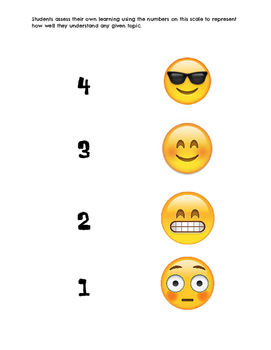 I totally understand! -  9 or 10/10  or 5/5
I get it! –  7 or 8 /10
or 4/5
I’m nearly there! -  5 or 6 / 10
or 3/5
I need more help please! – 4 or less
or 2/5 or less